Вулканы  камчатки
Ключевска́я со́пка (Ключевской вулкан) - действующий вулкан на востоке Камчатки
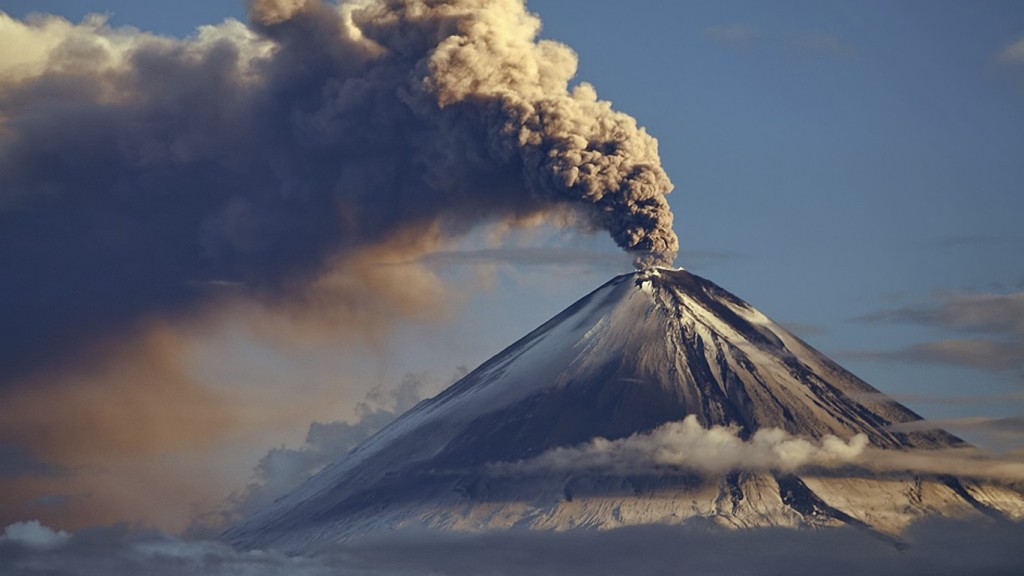 Среднесибирское плоскогорье
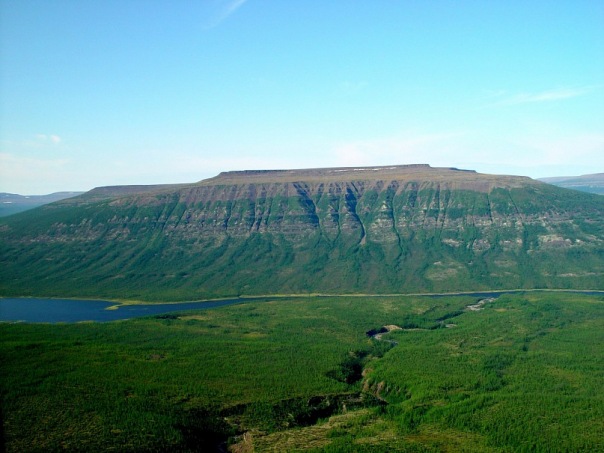 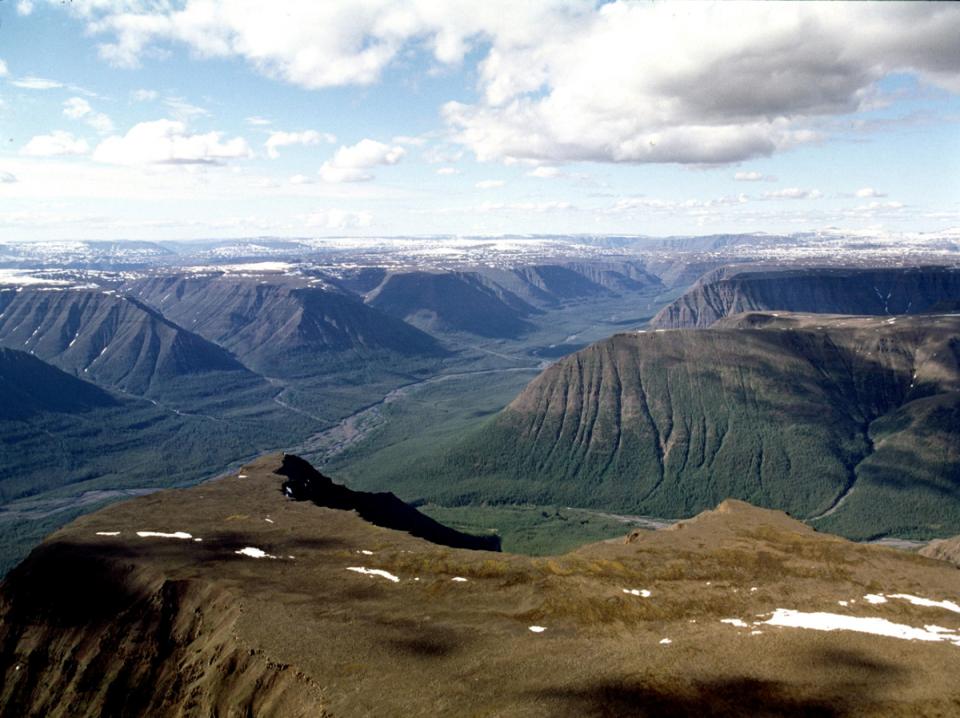 Такая равнина называется возвышенностью
Плоская вершина
Равнина
Крутые склоны
Алтай и Саяны
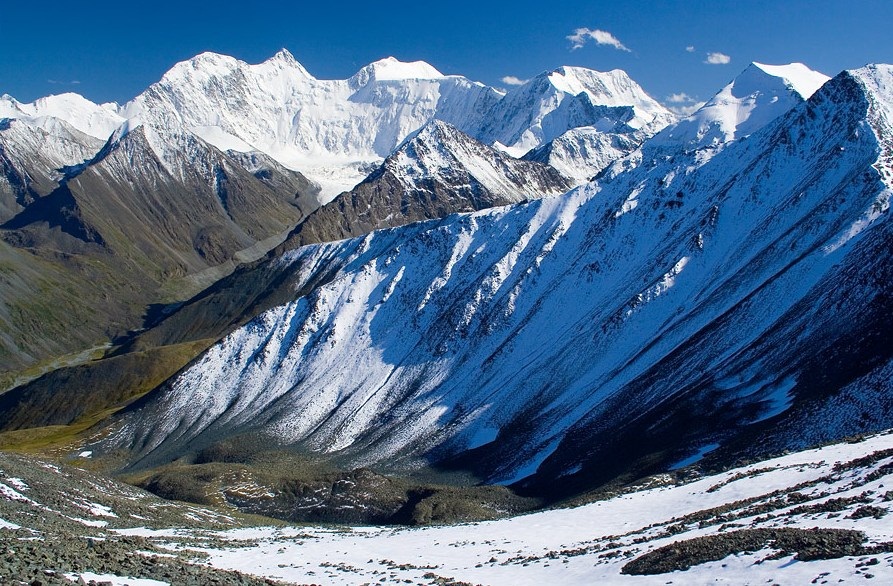 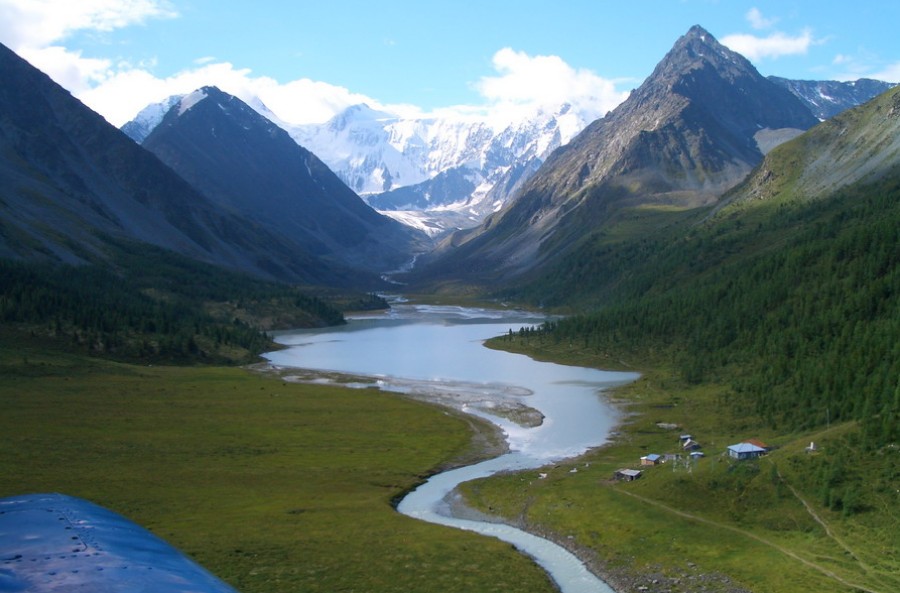 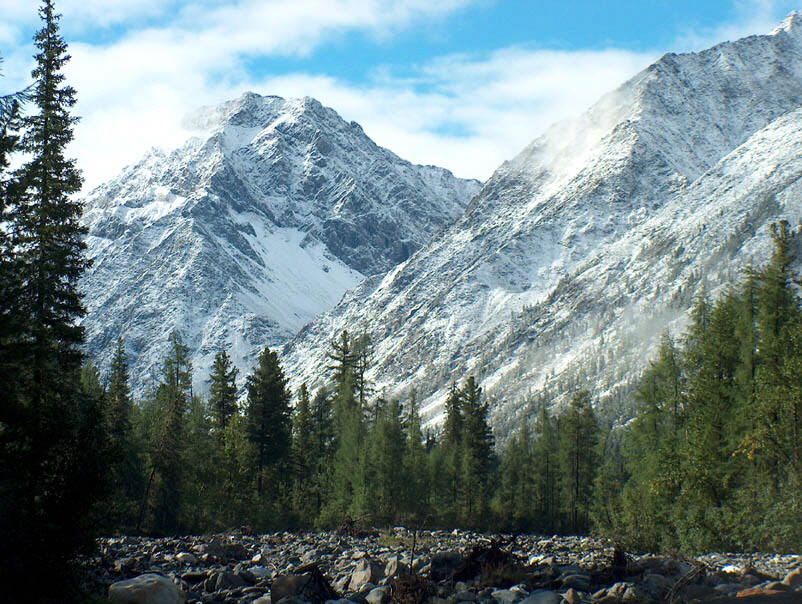 Западно –Сибирская равнина
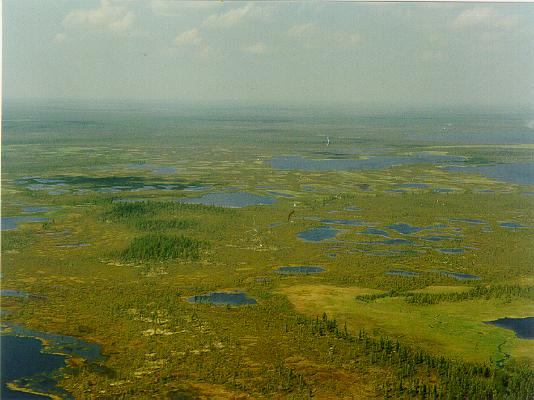 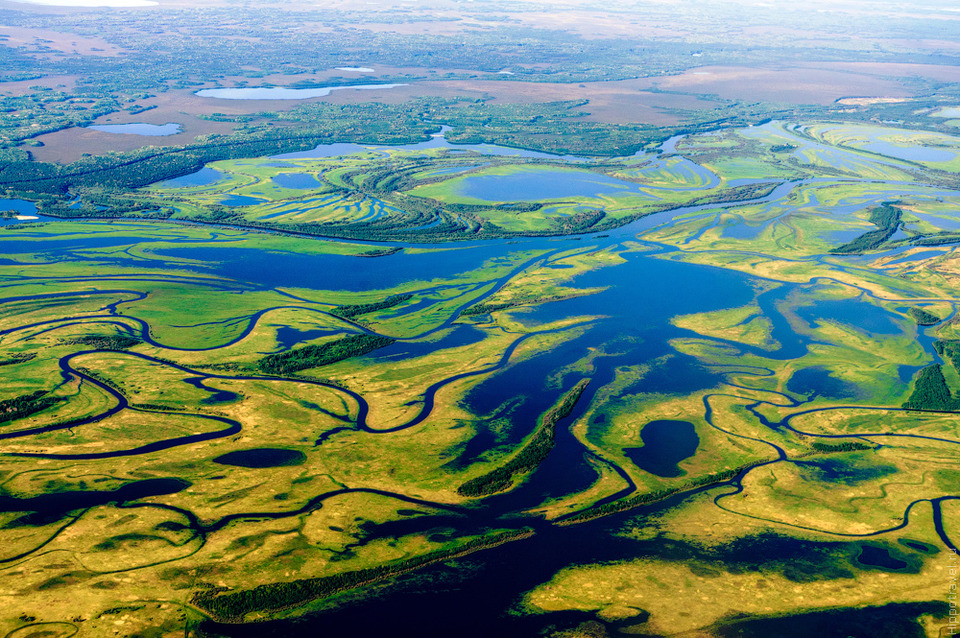 Уральские горы
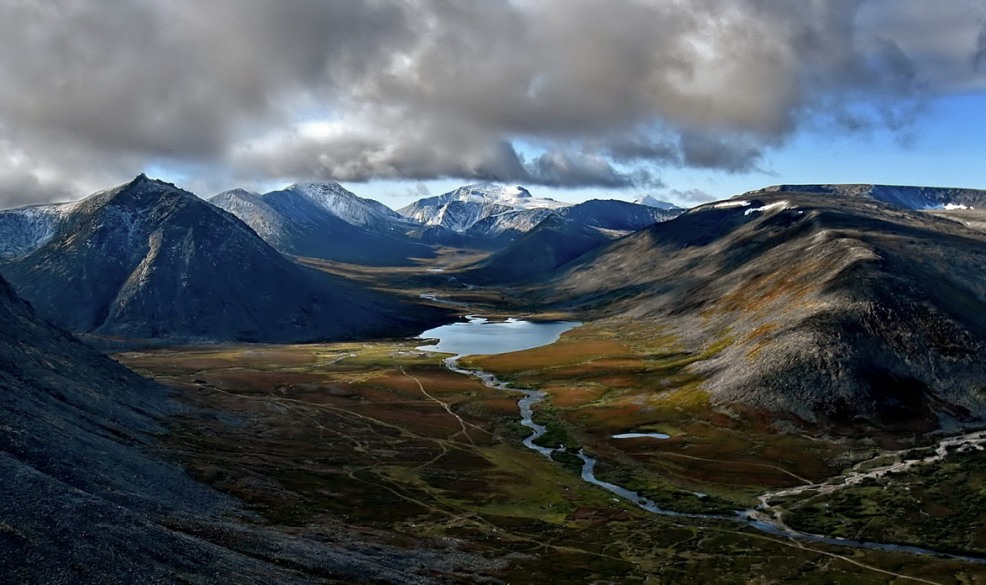 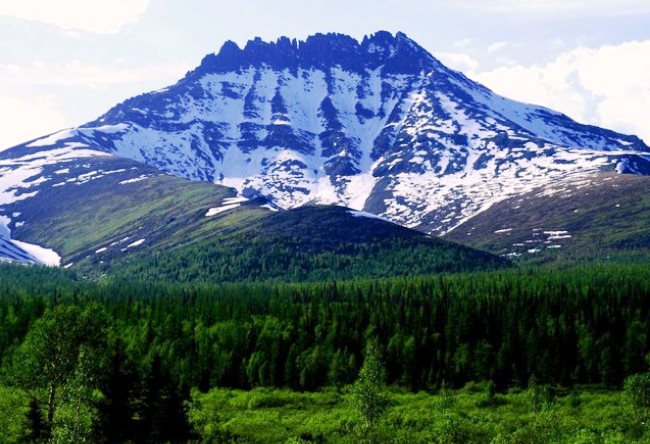 Высочайшая вершина всего Урала гора Народная
Восточно- Европейская равнина
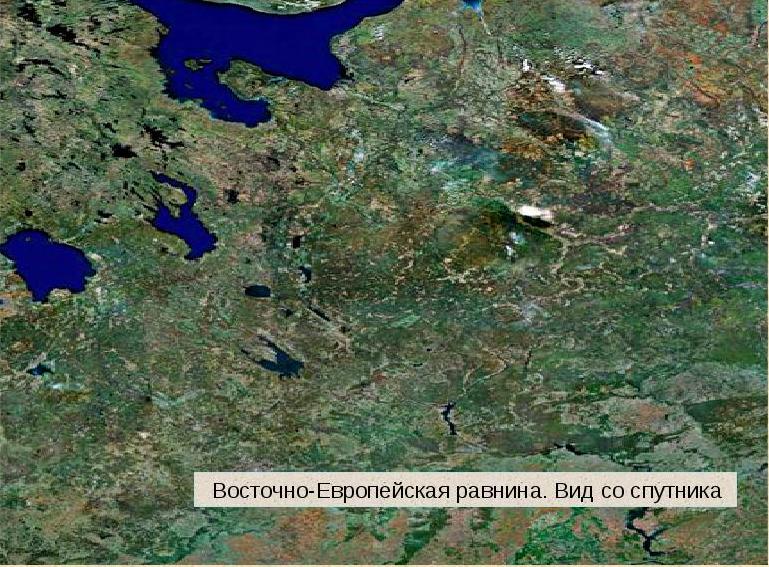 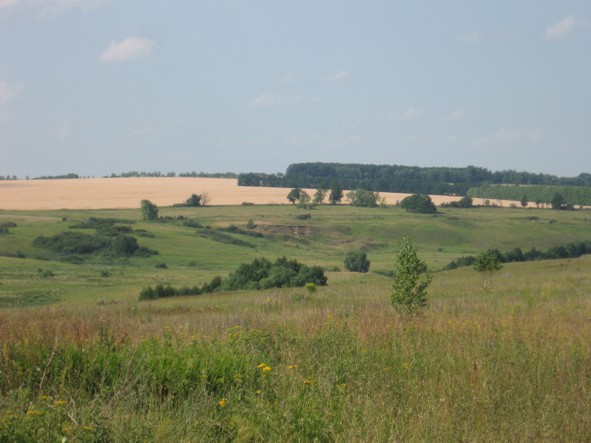 Кавказские горы
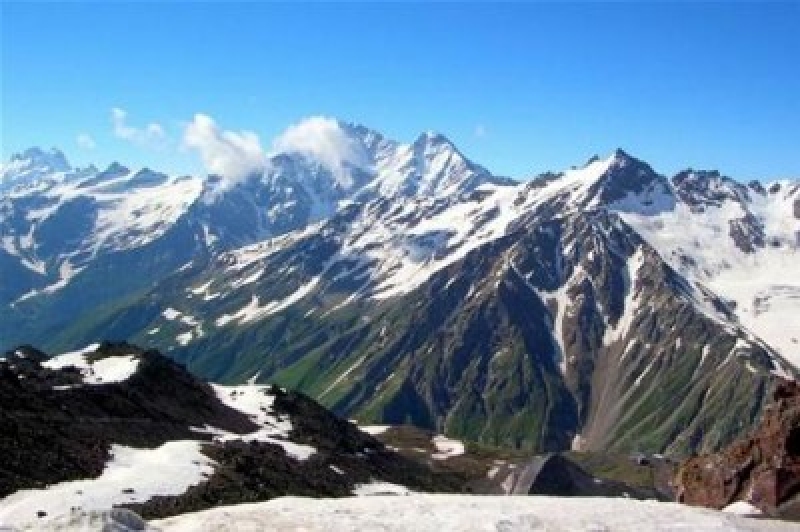 Эльбрус
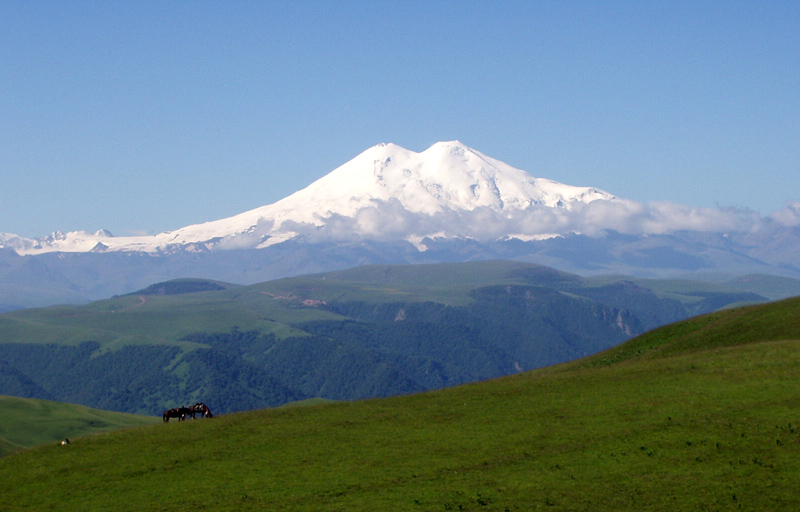